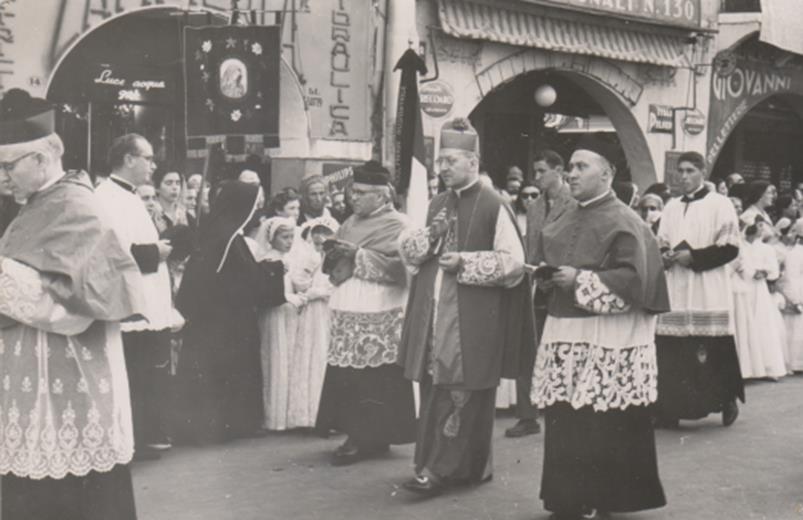 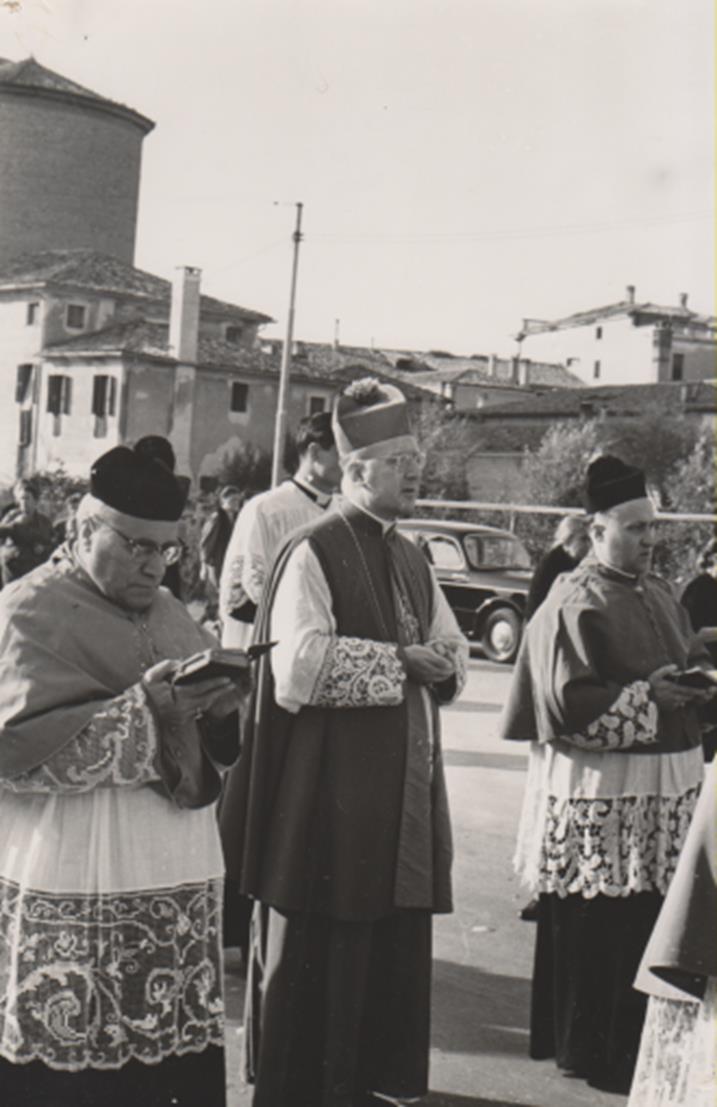 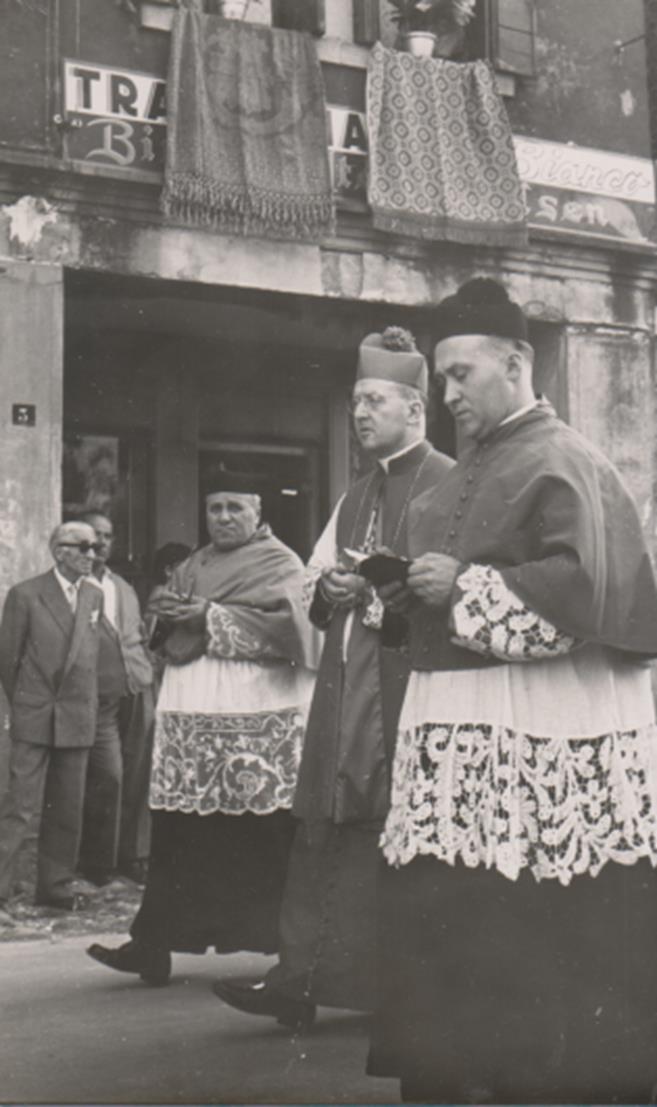 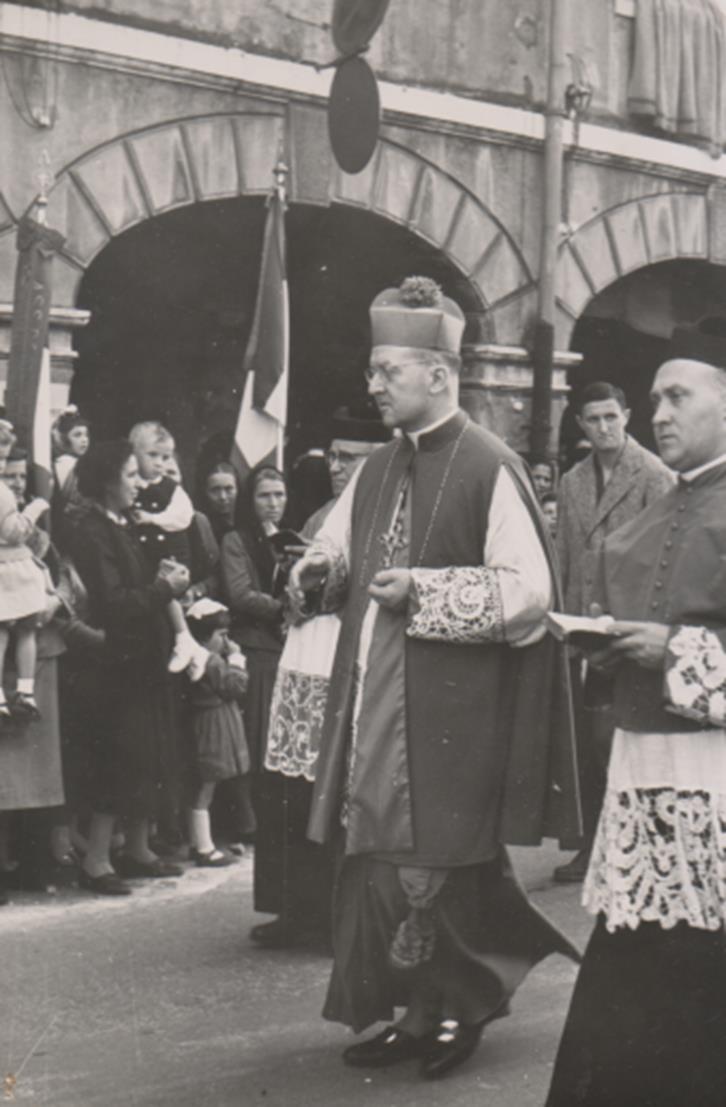 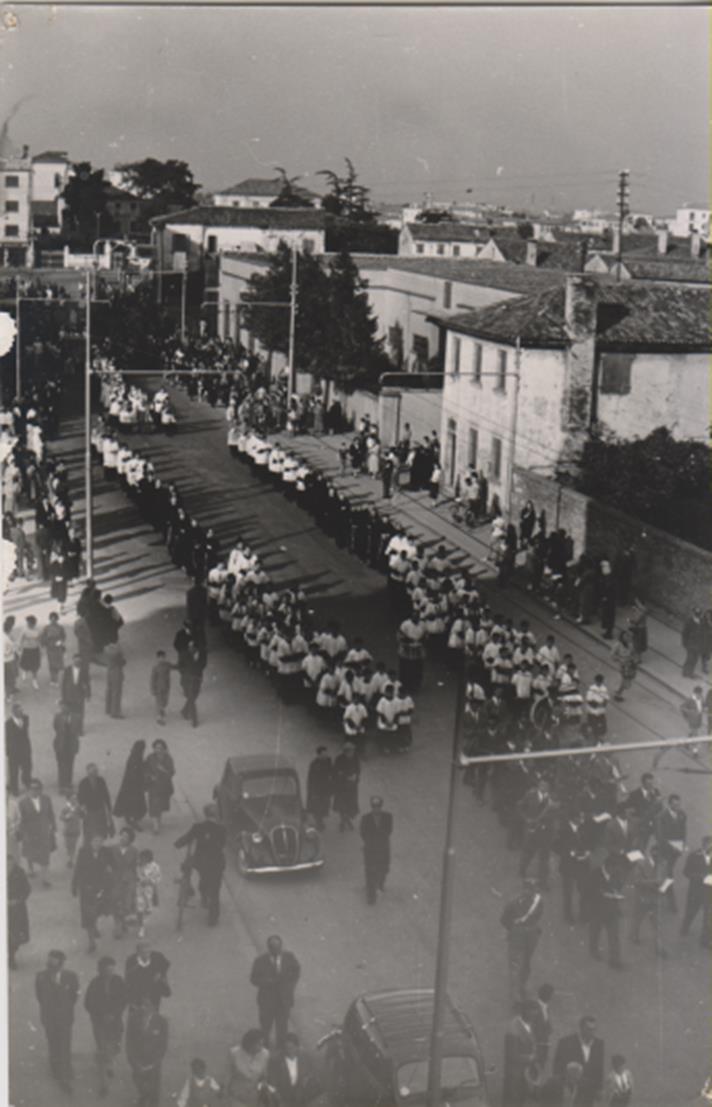 La Pellegrina verso la ‘baracca’ di Altobello, costruita nell’aprile del 1945
Altobello 1948, gruppi di Azione Cattolica
Altobello in festa per l’arrivo della Pellegrina
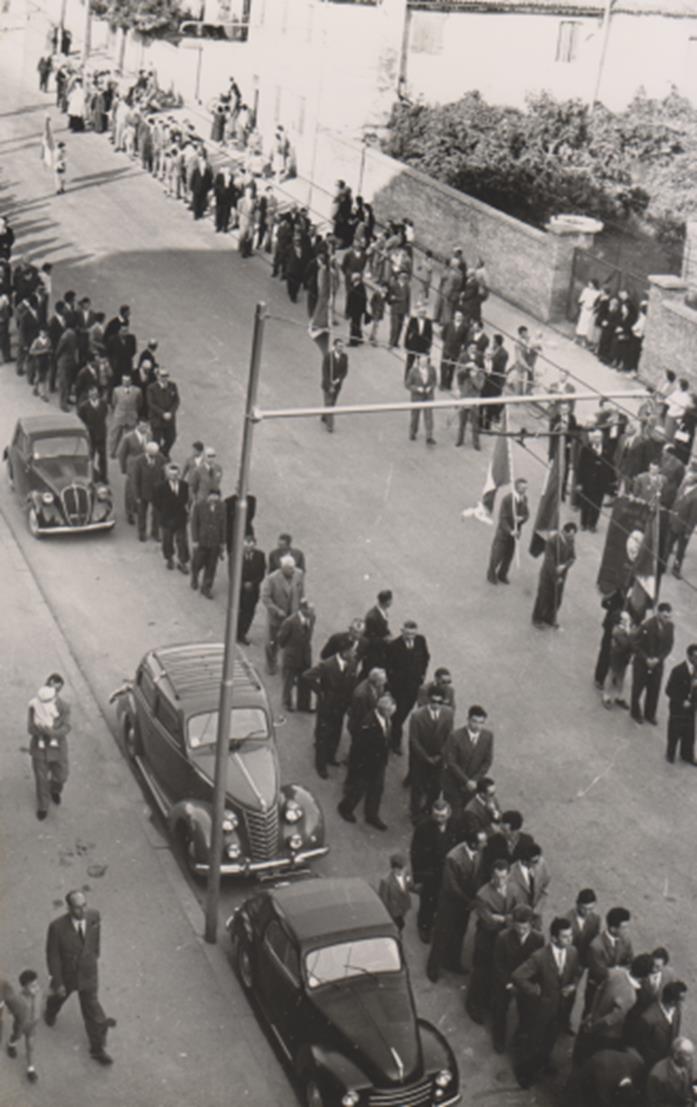 La Pellegrina giunge in Via Andrea Costa ad Altobello
Processione della Pellegrina in Via Andrea Costa
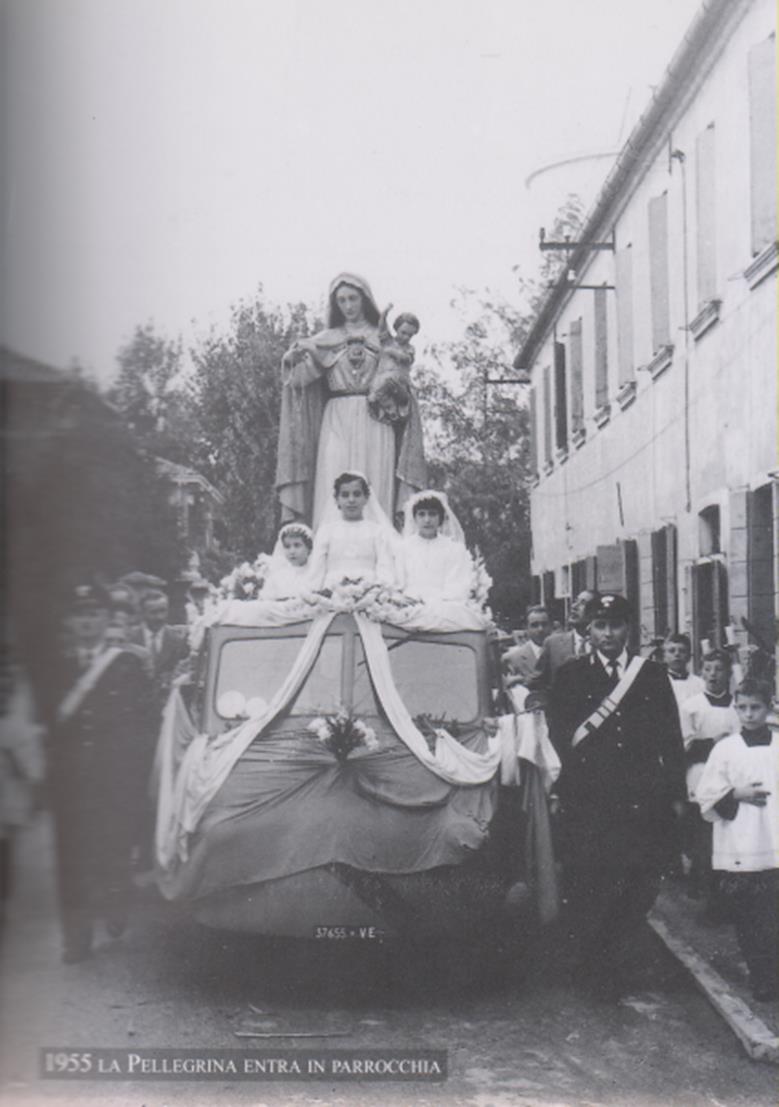 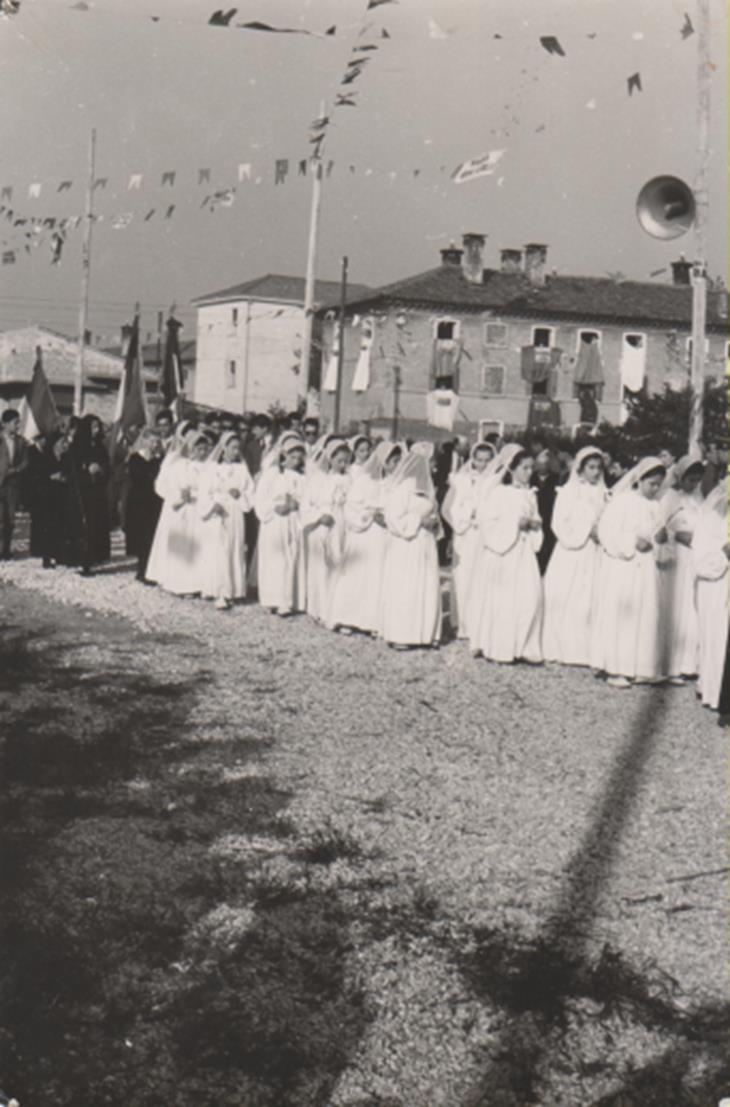 Processione della Madonna in Via Andrea Costa
La Pellegrina in Via Costa